МЕЧТА!!!
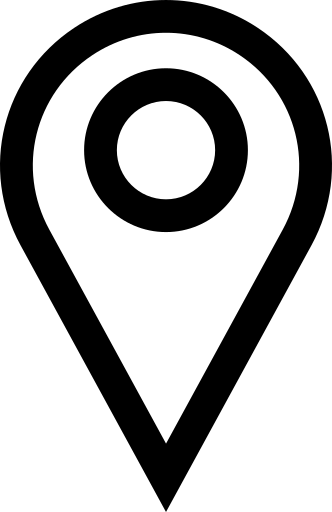 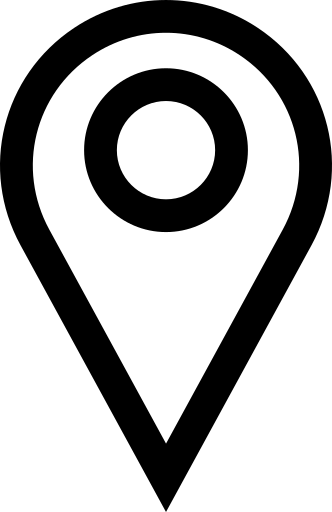 РЕАЛЬНОСТЬ…
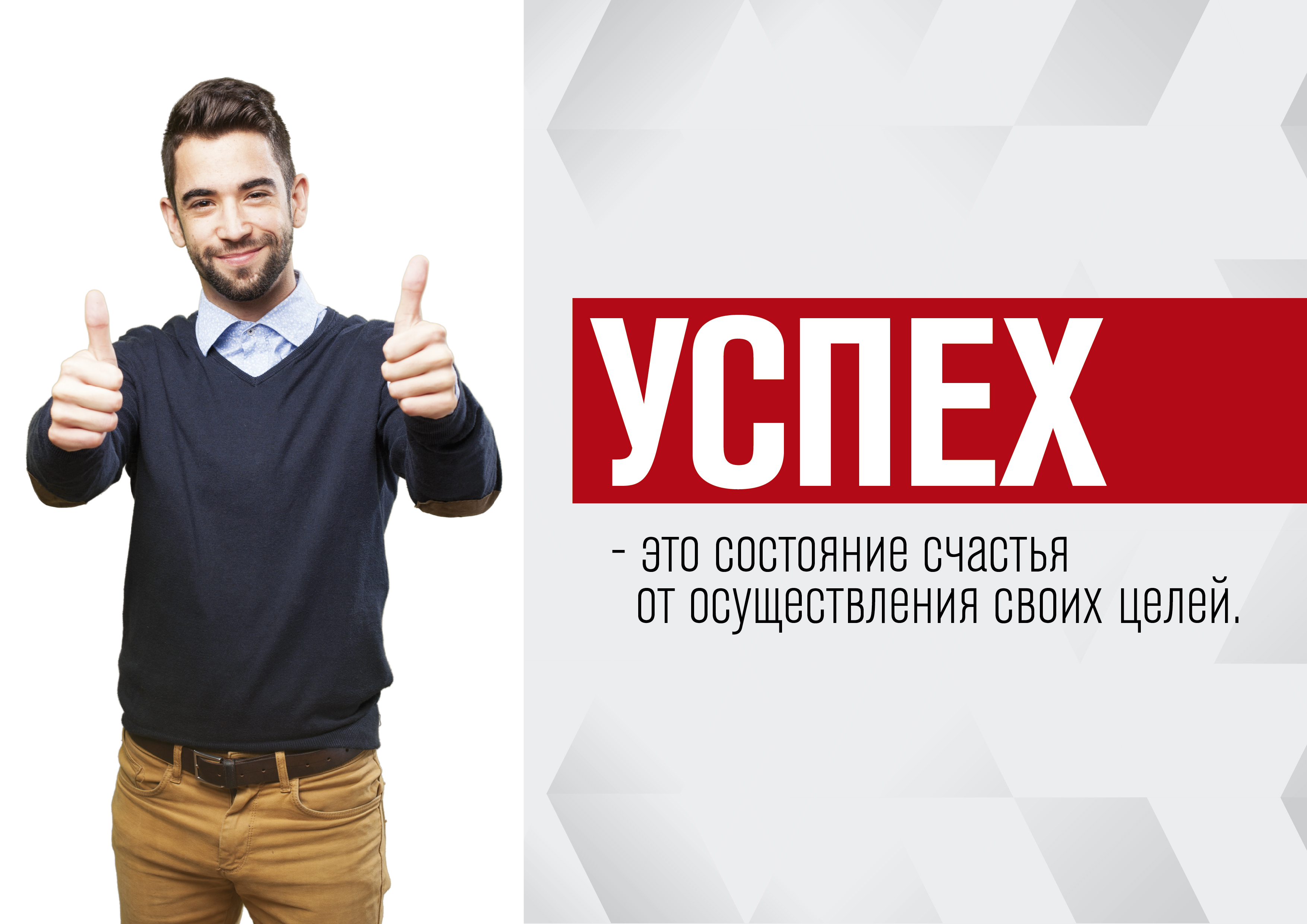 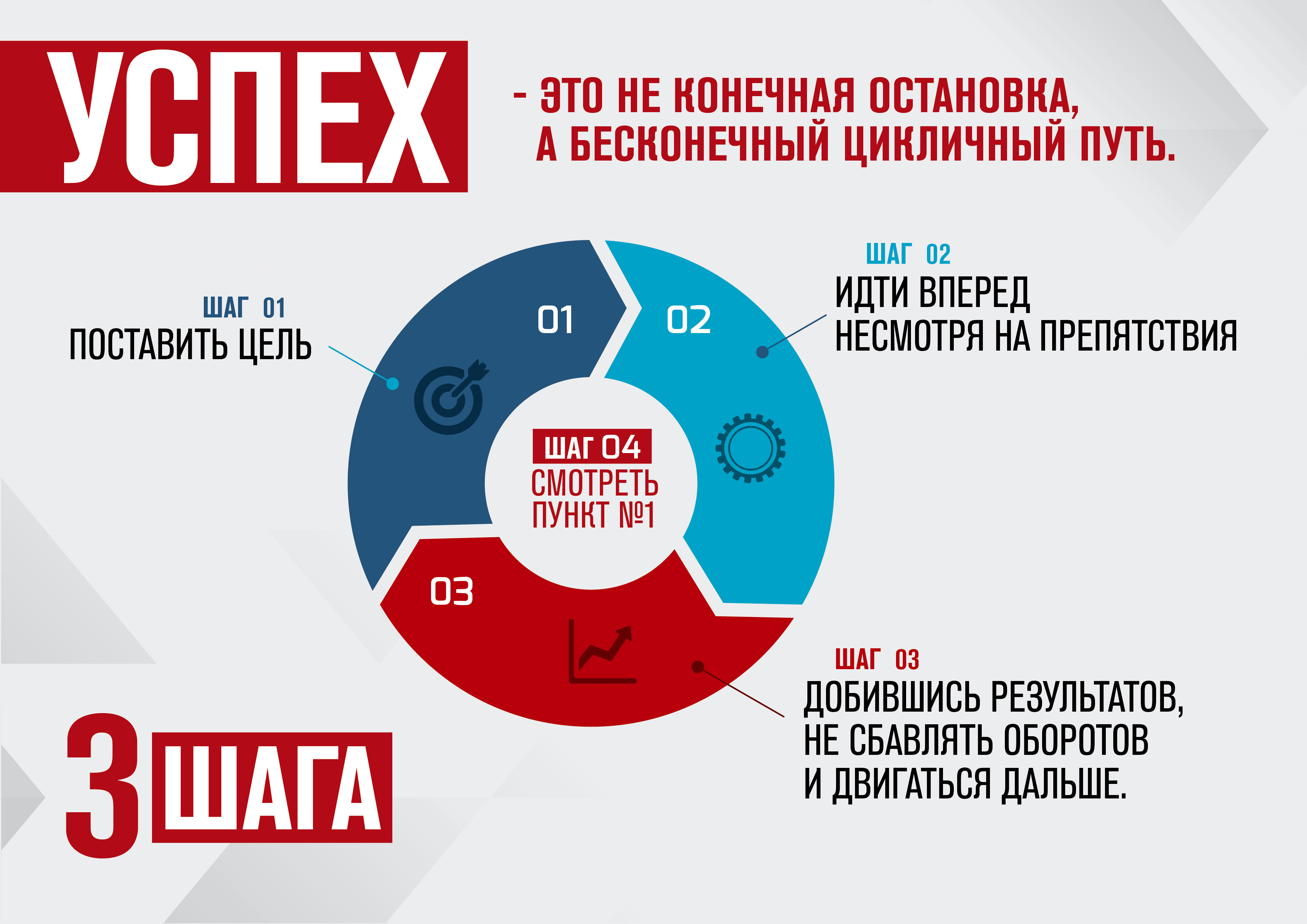 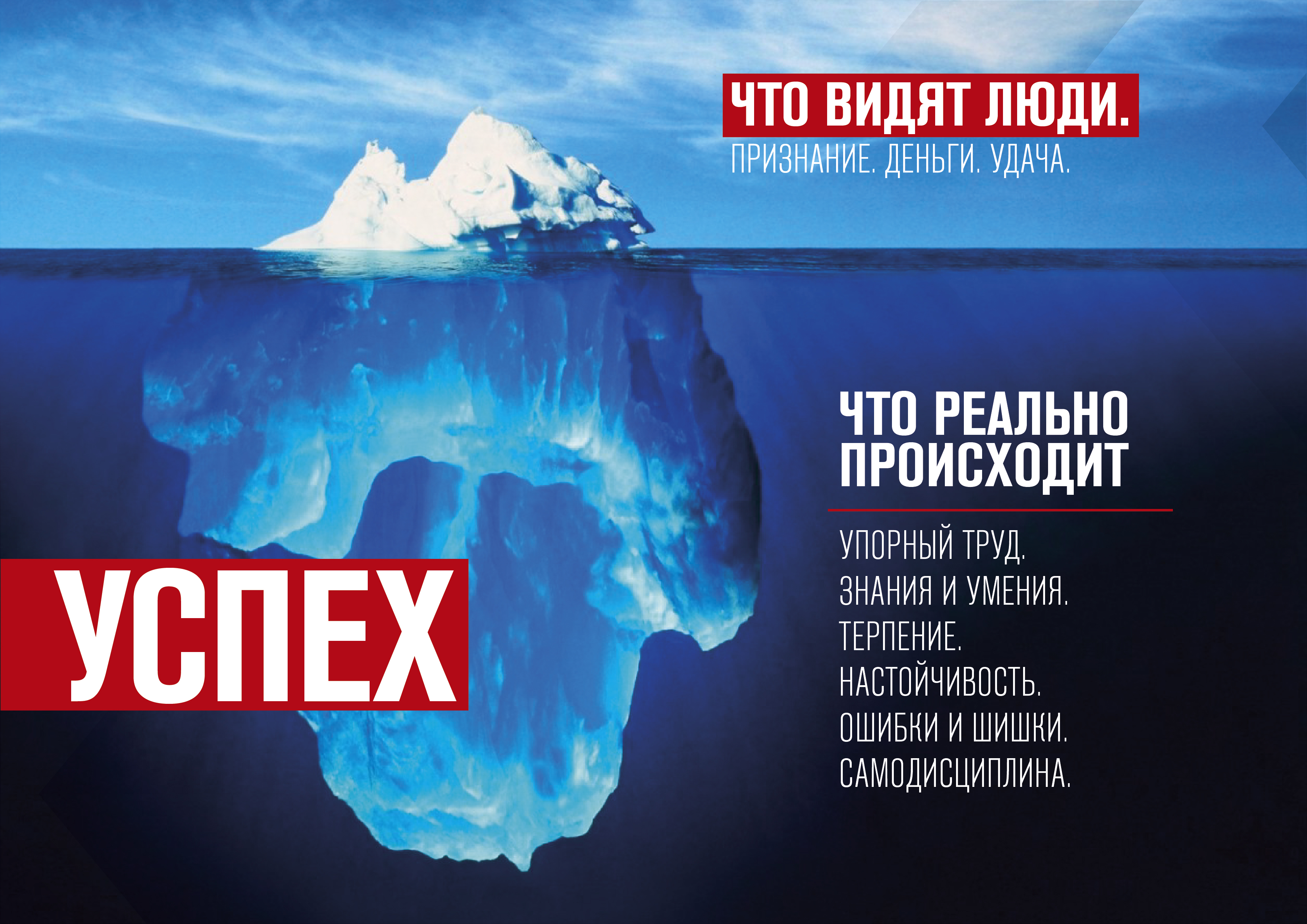 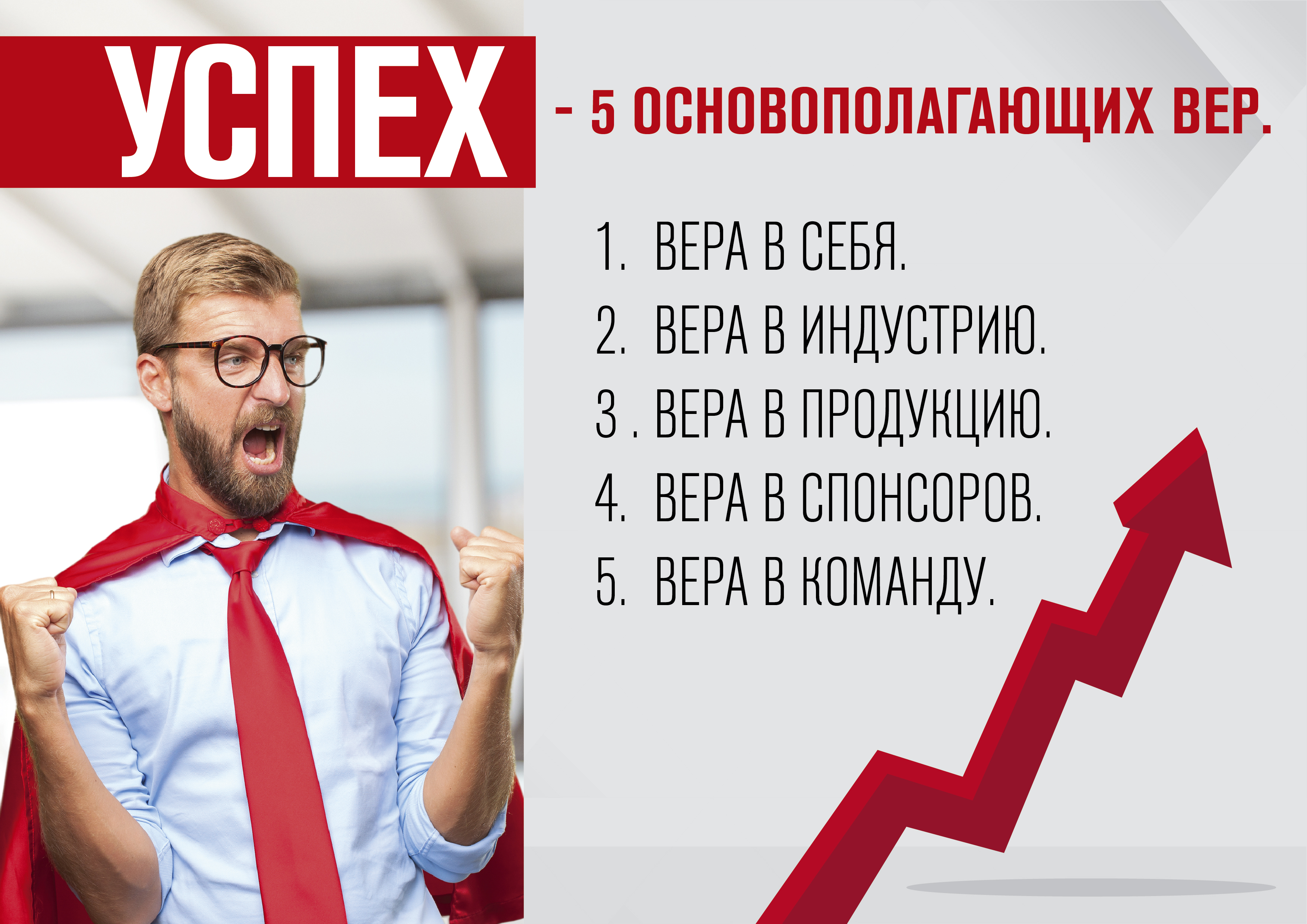 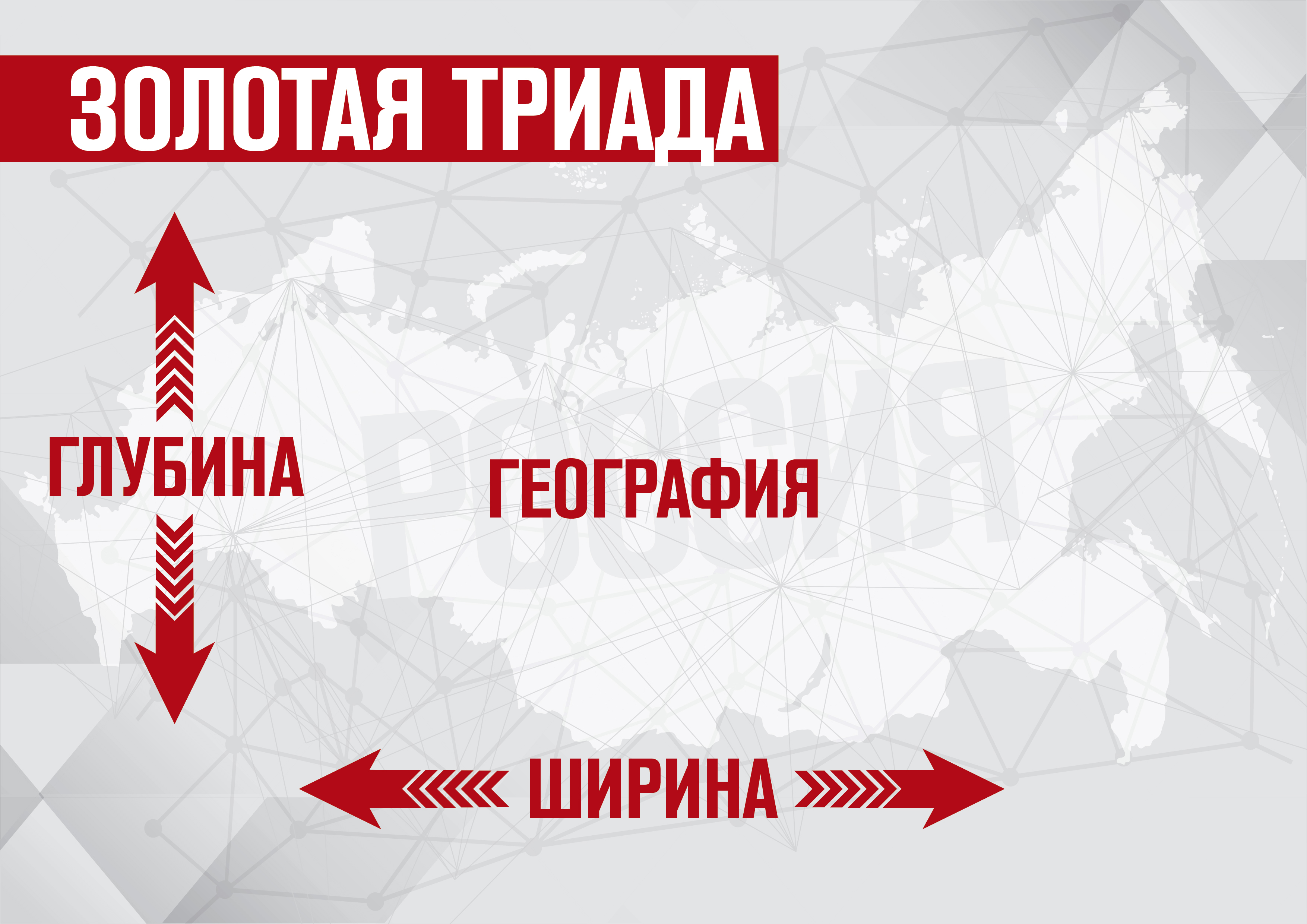 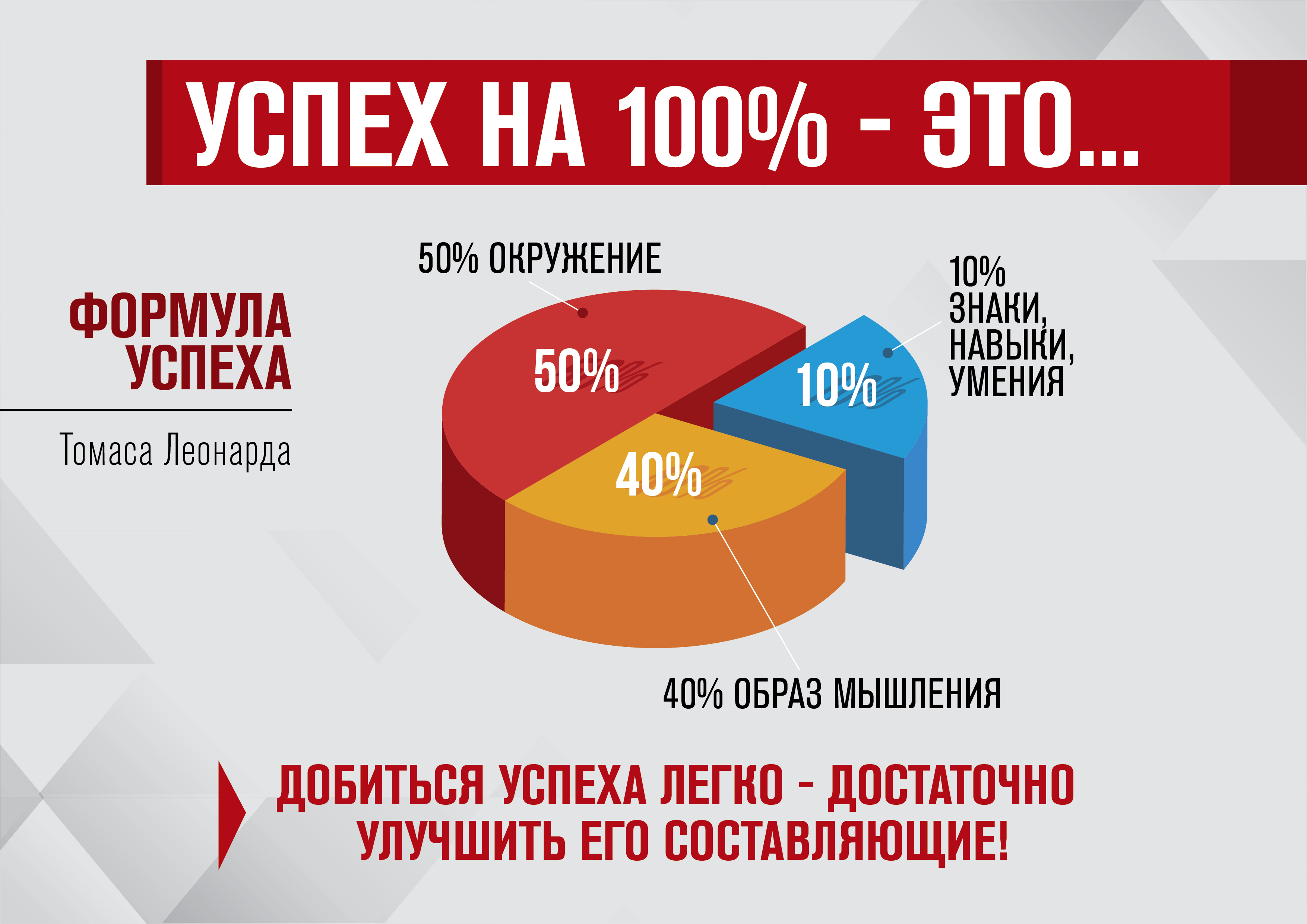 ЗНАНИЯ